Some drift time pictures
Signal from one wire compared to Integral signal
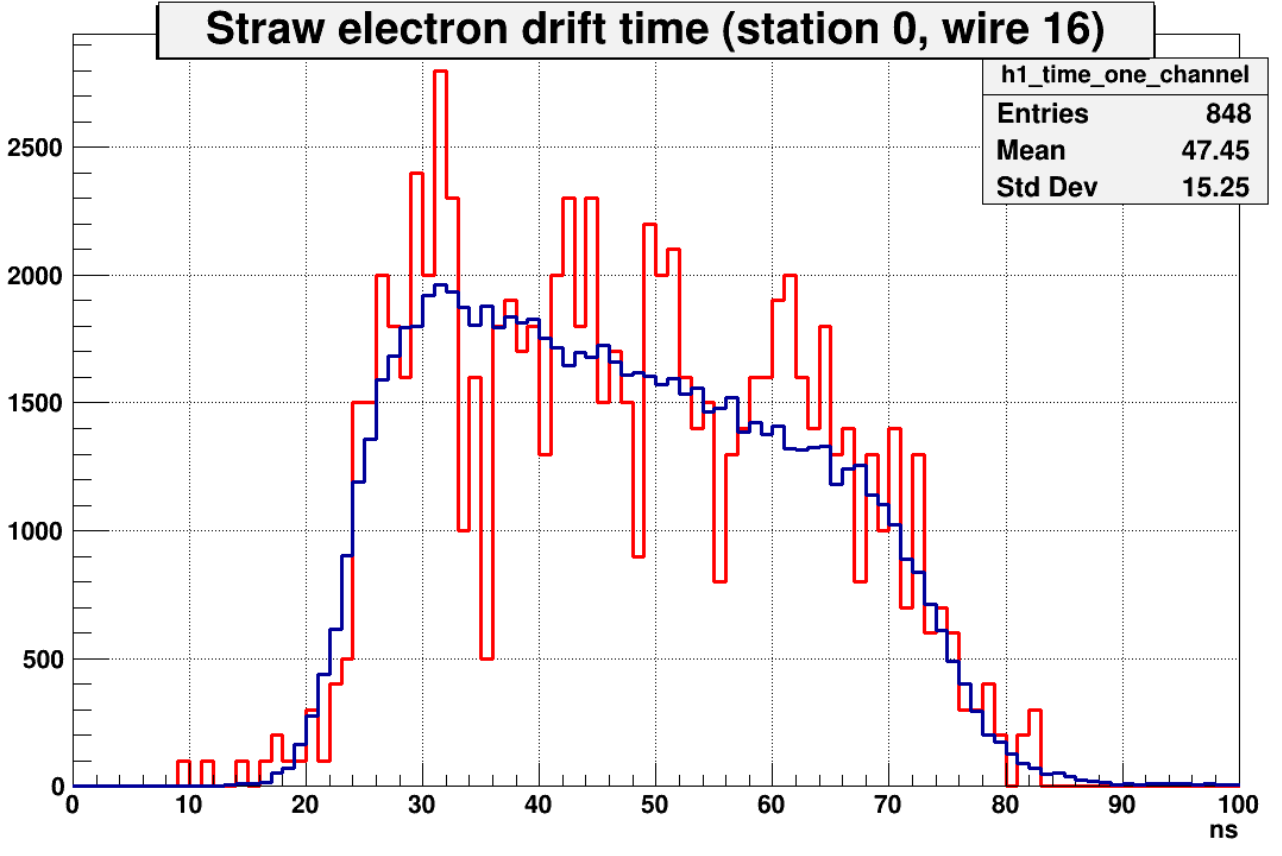 ––– signal from wire 16 (station 0) SCALED;
––– Integral signal
Delay
Signal from single wire mostly align with integral one;
Delay is common for all wires.
Drift time sum
μ
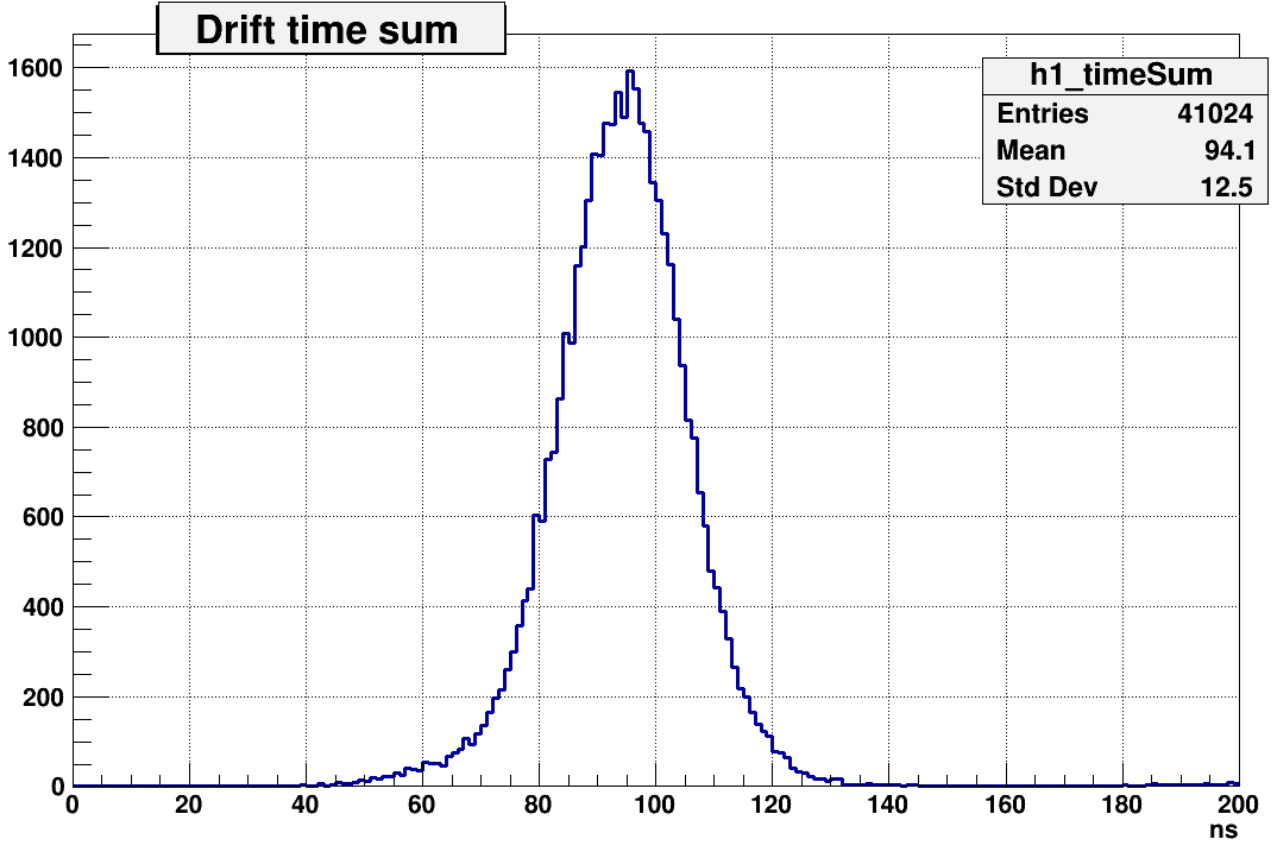 a
r
b
Mean ≈ 60ns + 2∙Delay
a + b = r
ta + tb ≈ tr ≈ 60 ns
True only for tracks normal to station plane!
Drift time correlation (Events with two hits per station)
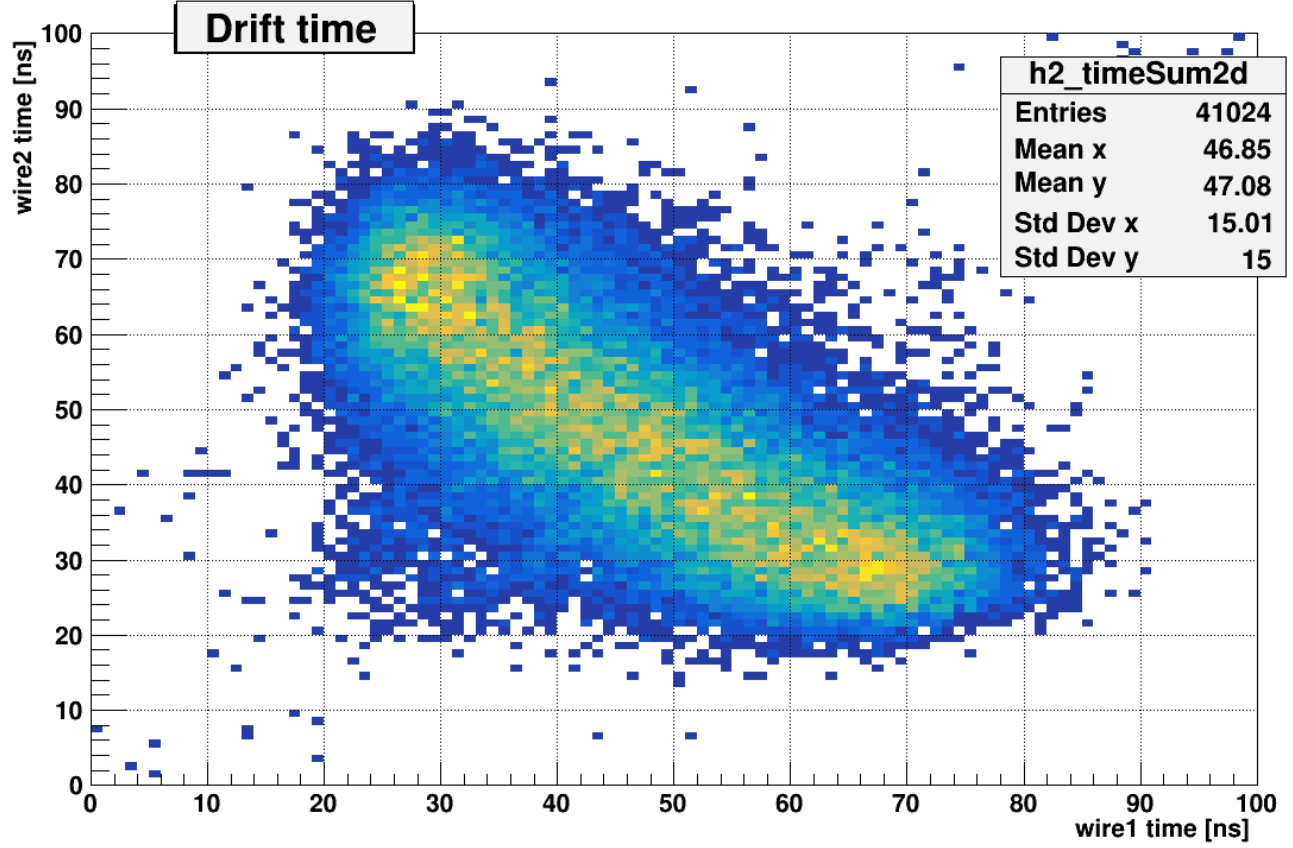